МИНИСТЕРСТВО СЕМЬИ, ТРУДА И СОЦИАЛЬНОЙ ЗАЩИТЫ НАСЕЛЕНИЯ РЕСПУБЛИКИ БАШКОРТОСТАН
«Проблемы, тенденции и перспективы развития конкуренции в сфере социального обслуживания населения»
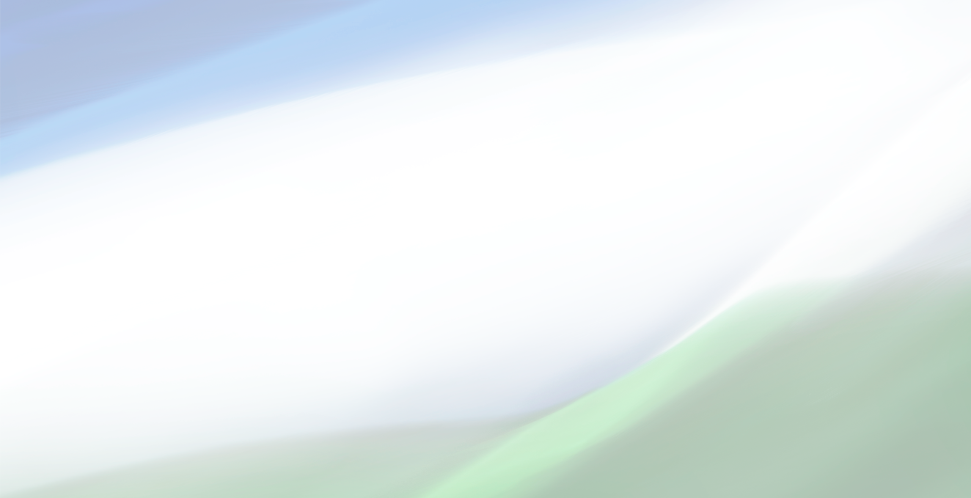 Елисеев
Сергей Владимирович
НАЧАЛЬНИК ОТДЕЛА РАЗВИТИЯ НЕГОСУДАРСТВЕННОГО СЕКТОРА В СФЕРЕ ПРЕДОСТАВЛЕНИЯ СОЦИАЛЬНЫХ УСЛУГ
МИНИСТЕРСТВО СЕМЬИ, ТРУДА И СОЦИАЛЬНОЙ ЗАЩИТЫ НАСЕЛЕНИЯ РЕСПУБЛИКИ БАШКОРТОСТАН
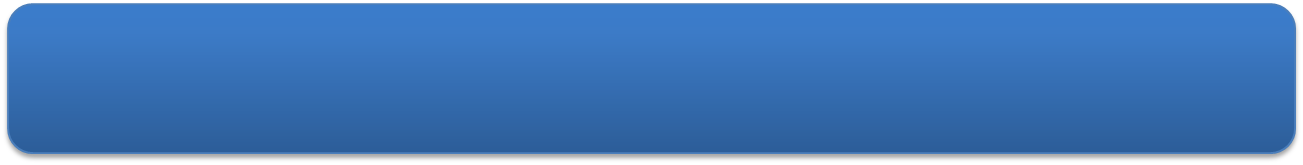 Федеральный закон «Об основах социального обслуживания граждан в Российской Федерации» от 28.12.2013 № 442-ФЗ
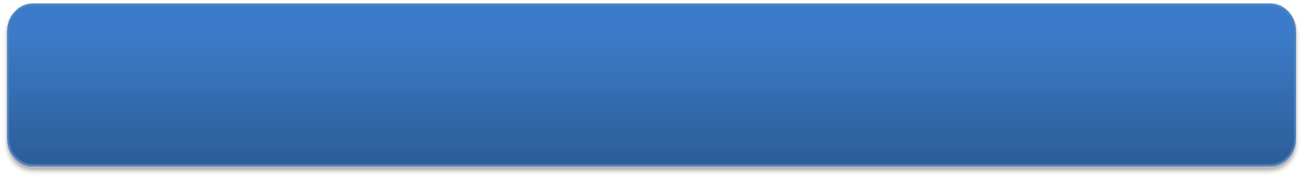 Система социального обслуживания включает в себя:
негосударственные (коммерческие и некоммерческие) организации социального обслуживания, в том числе социально ориентированные некоммерческие организации, предоставляющие социальные услуги (п.5 ст.5)
индивидуальных предпринимателей, осуществляющих социальное обслуживание (п.6 ст.5)
МЕРЫ, СПОСОБСТВУЮЩИЕ ПРИВЛЕЧЕНИЮ НЕГОСУДАРСТВЕННОГО СЕКТОРА В СФЕРУ СОЦИАЛЬНОГО ОБСЛУЖИВАНИЯ
Применение налоговой ставки 0 процентов по налогу на прибыль организациями, осуществляющими социальное обслуживание граждан – ст.284.5 ч.2 Налогового кодекса РФ
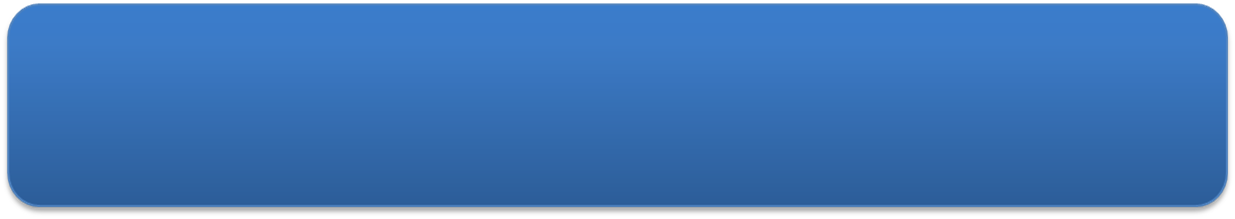 Освобождение от уплаты НДС: 
услуги по уходу за больными, инвалидами и престарелыми (пп.3 п.2 ст.149 ч.2 НК РФ)
услуги по социальному обслуживанию несовершеннолетних, граждан пожилого возраста и инвалидов (новый пп.14.1 п.2 ст.149 ч.2 НК РФ)
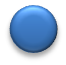 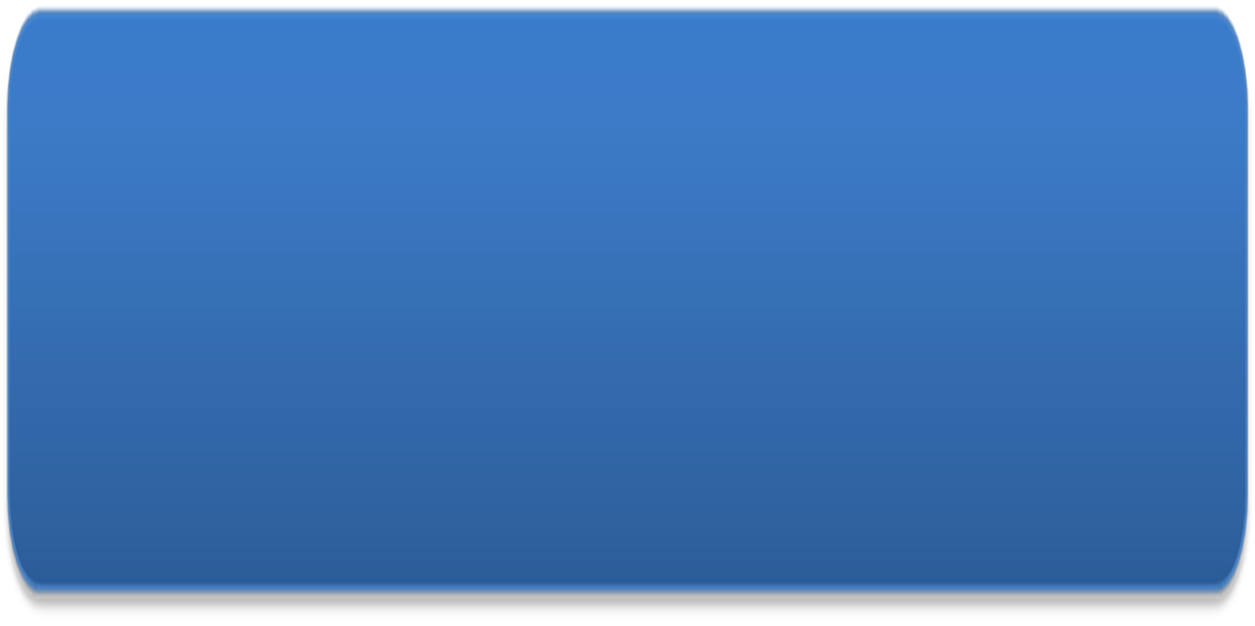 Применение пониженных тарифов страховых взносов:
уход с обеспечением проживания, предоставление социальных услуг без обеспечения проживания (пп.5 п.1 ст. 427 ч.2 НК РФ)
для некоммерческих организаций, применяющих упрощенную систему налогообложения и осуществляющих деятельность в области социального обслуживания граждан (пп.7 п.1 ст.427 ч.2 НК РФ)
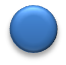 МЕРЫ, СПОСОБСТВУЮЩИЕ ПРИВЛЕЧЕНИЮ НЕГОСУДАРСТВЕННОГО СЕКТОРА В СФЕРУ СОЦИАЛЬНОГО ОБСЛУЖИВАНИЯ
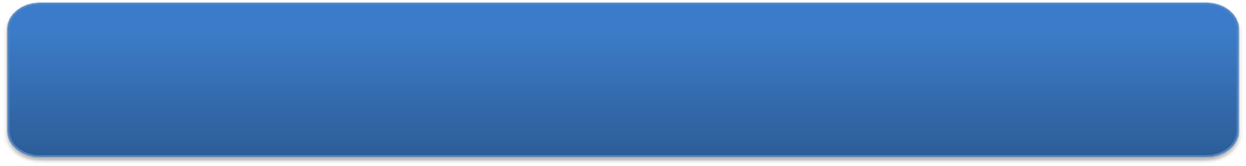 Упрощены СанПиНы. Сняты излишние требования к размещению, проектированию, строительству и эксплуатации вновь строящихся и реконструируемых объектов. Устранены излишние требования в части нормы площади помещений для проживания людей
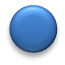 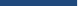 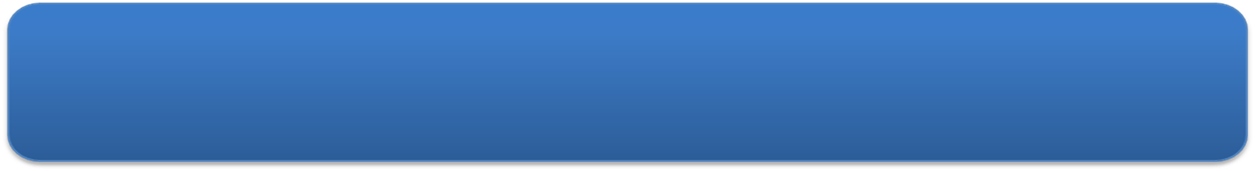 Внесены Федеральным законом от 03.07.2016 № 275-ФЗ
дополнения в перечень объектов концессионного соглашения – включен пункт «объекты социального обслуживания граждан» (пп. 19 п.1 ст.4 Федеральный закон от 21.07.2005 №115-ФЗ «О концессионных соглашениях»)
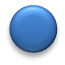 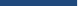 НОРМАТИВНЫЕ ПРАВОВЫЕ АКТЫ
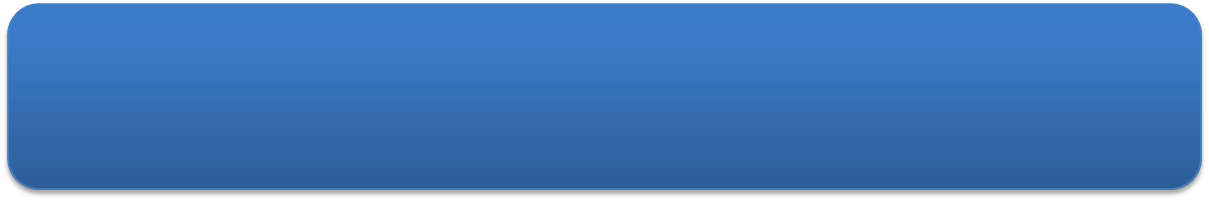 Порядок предоставления социальных услуг в стационарной форме социального обслуживания поставщиками социальных услуг, утвержденный постановлением Правительства Республики Башкортостан от 14 апреля 2015 года № 134
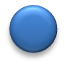 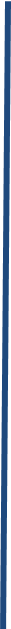 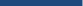 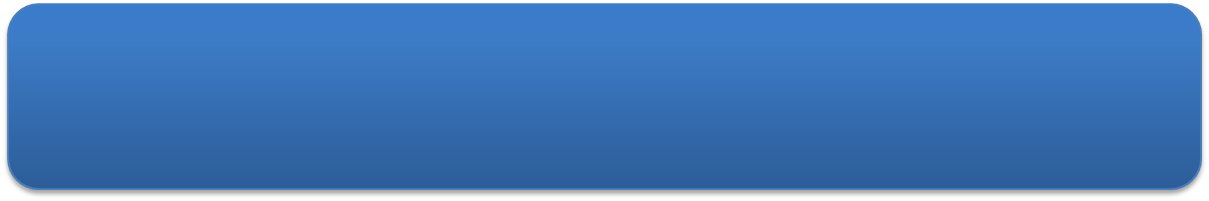 Порядок предоставления социальных услуг в полустационарной форме социального обслуживания поставщиками социальных услуг, утвержденный постановлением Правительства Республики Башкортостан   от 14 апреля 2015 года № 135
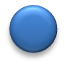 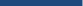 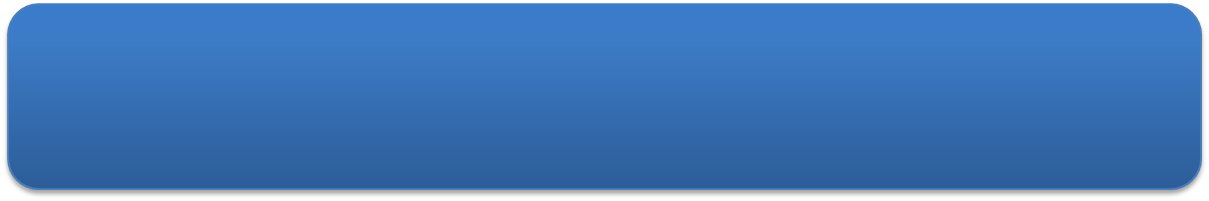 Порядок предоставления социальных услуг в форме социального обслуживания на дому поставщиками социальных услуг, утвержденный постановлением Правительства Республики Башкортостан от 20 февраля 2015 года № 43
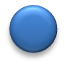 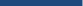 5
МЕХАНИЗМ ПРЕДОСТАВЛЕНИЯ СУБСИДИИ НЕКОММЕРЧЕСКИМ
 ОРГАНИЗАЦИЯМ НА ОКАЗАНИЕ УСЛУГ В СФЕРЕ СОЦИАЛЬНОГО
 ОБСЛУЖИВАНИЯ НАСЕЛЕНИЯ НА ДОМУ
Министерство 
семьи, труда и социальной 
защиты населения РБ
Некоммерческие организации
Получатели социальных услуг
Субсидии
Обслуживание
Механизмом финансирования является предоставление на конкурсной основе субсидии из средств республиканского бюджета. В этих целях утвержден соответствующий порядок (постановление Правительства Республики Башкортостан
 от 27 августа 2014 года № 402)
Проведение конкурса
Определение победителей конкурса
Заключение договора с победителями конкурса
ОБЪЕМ ФИНАНСИРОВАНИЯ НЕГОСУДАРСТВЕННЫХ ОРГАНИЗАЦИЙ, ОКАЗЫВАЮЩИХ СОЦИАЛЬНЫЕ УСЛУГИ НА ДОМУ
НОРМАТИВНЫЕ ПРАВОВЫЕ АКТЫ
Проведение конкурсного отбора НКО для реализации социально значимых проектов
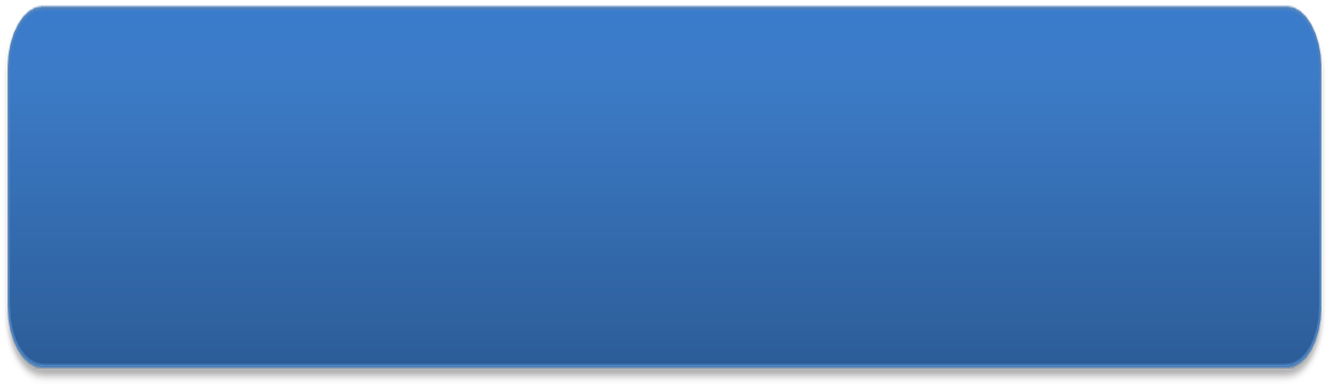 Утратило силу постановление Правительства Республики Башкортостан от 27 ноября 2013 года № 572
«О порядке предоставления субсидий на конкурсной основе
социально ориентированным некоммерческим организациям
Республики Башкортостан»
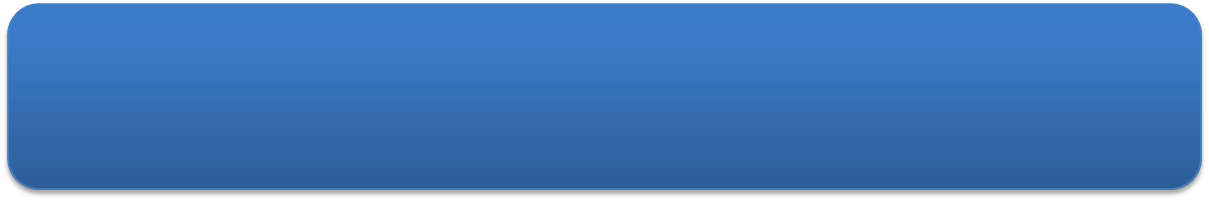 Постановление Правительства Республики Башкортостан        от 18 октября 2017 года № 475 
«О проведении конкурсного отбора и порядке предоставления субсидий из бюджета Республики Башкортостан социально ориентированным некоммерческим организациям на реализацию общественно значимых программ»
8
ГОСУДАРСТВЕННАЯ ПОДДЕРЖКА НКО, УЧАСТВУЮЩИХ В РАЗВИТИИ ИНСТИТУТОВ ГРАЖДАНСКОГО ОБЩЕСТВА  И РЕАЛИЗУЮЩИХ СОЦИАЛЬНО ЗНАЧИМЫЕ ПРОЕКТЫ И ПРОЕКТЫ В СФЕРЕ ЗАЩИТЫ ПРАВ И СВОБОД ЧЕЛОВЕКА И ГРАЖДАНИНА
ЧАСТНЫЙ ПАНСИОНАТ ДЛЯ ГРАЖДАН ПОЖИЛОГО ВОЗРАСТА И ИНВАЛИДОВ В Г.СИБАЙ
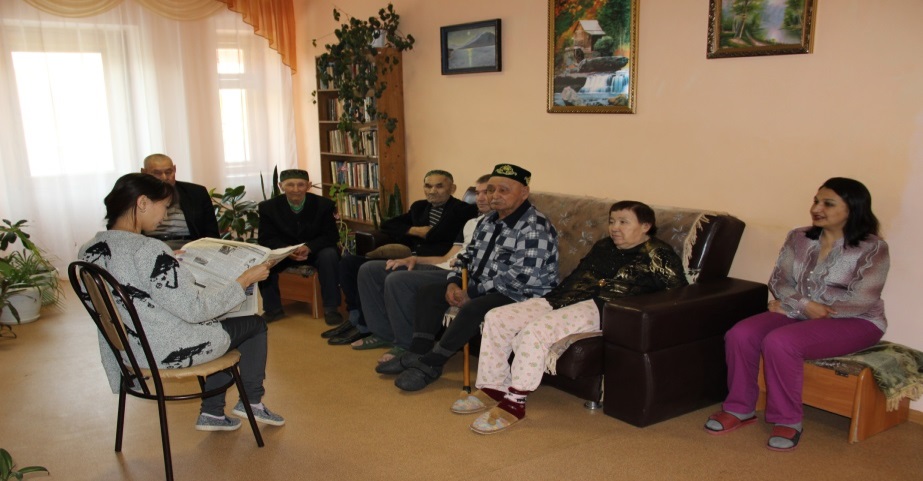 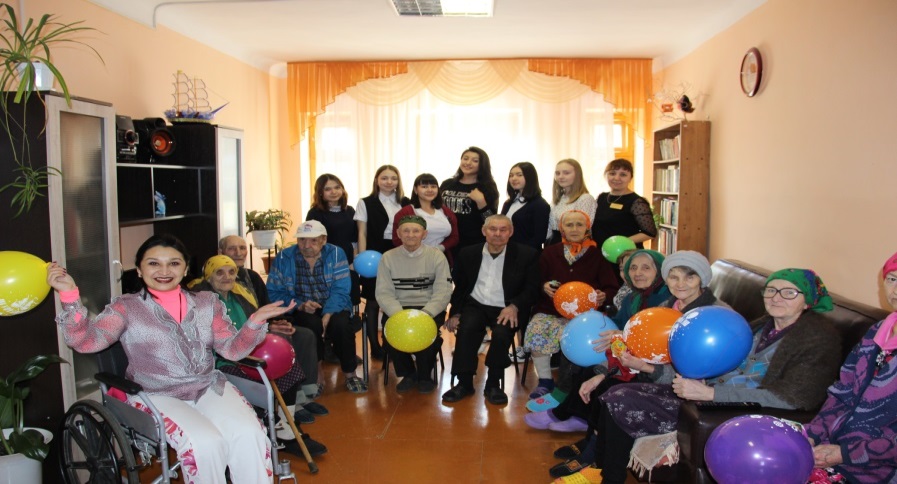 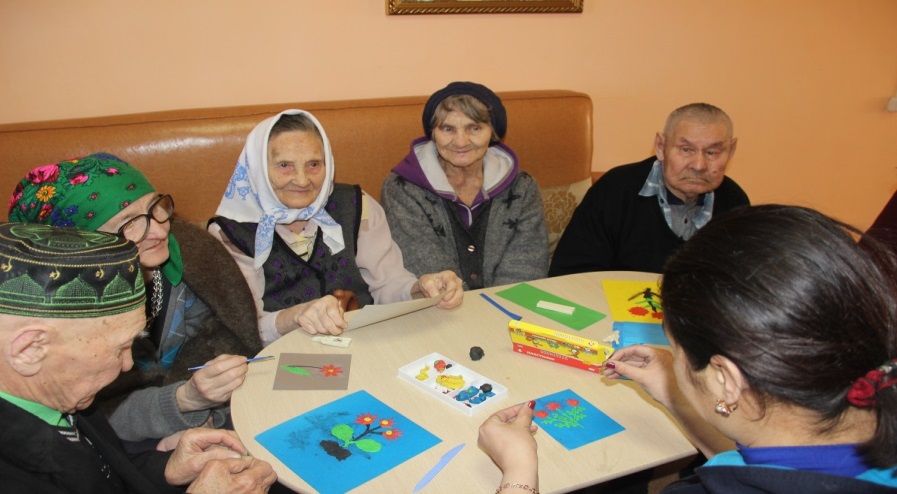 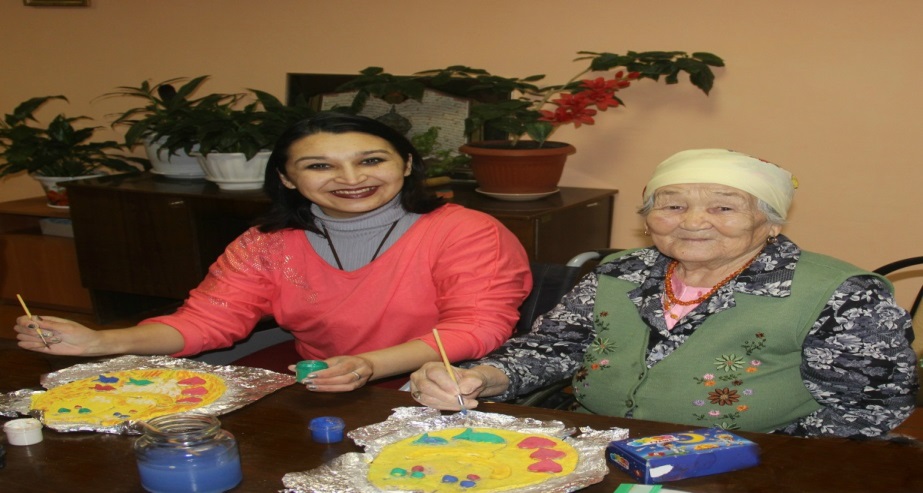 10
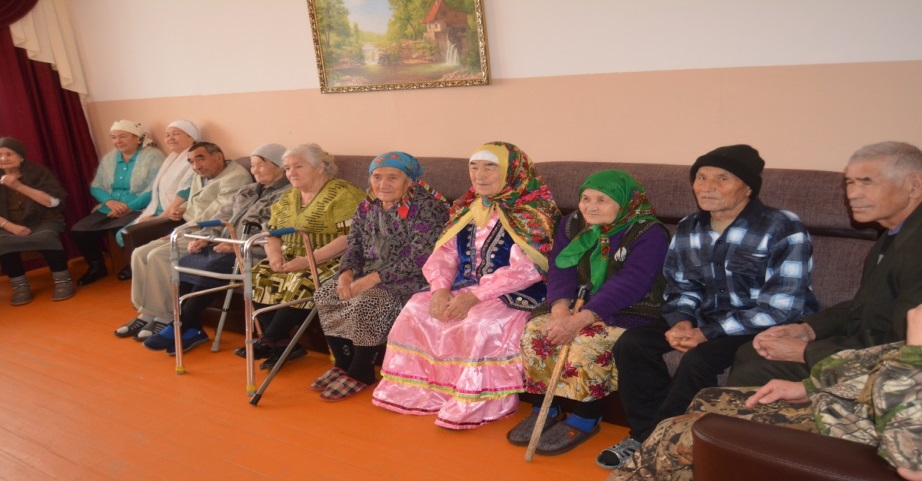 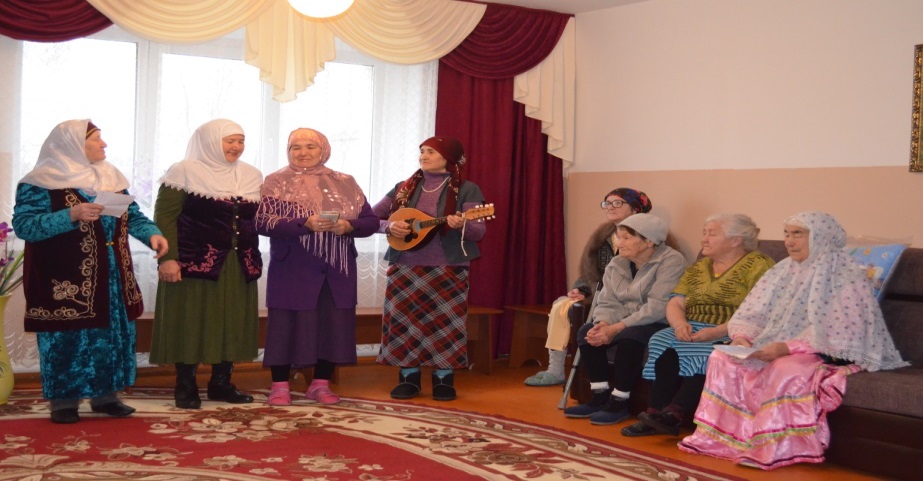 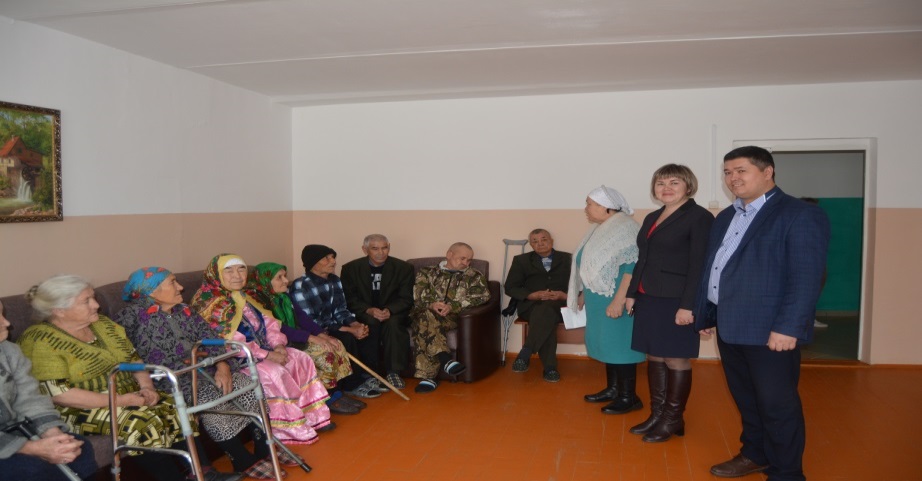 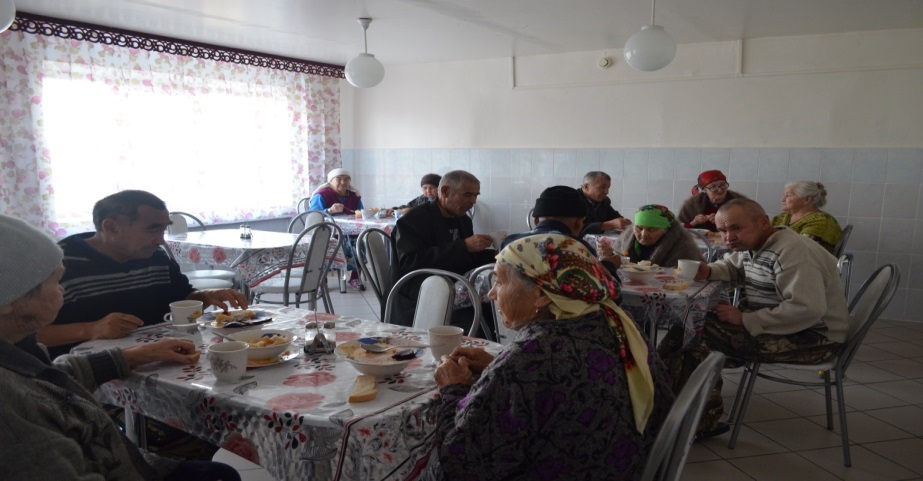 ЧАСТНЫЙ ПАНСИОНАТ ДЛЯ ГРАЖДАН ПОЖИЛОГО ВОЗРАСТА И ИНВАЛИДОВ В С.АКМУРУН БАЙМАКСКОГО РАЙОНА
11
СОЗДАНИЕ НЕГОСУДАРСТВЕННОГО ПАНСИОНАТА СТАЦИОНАРНОГО 
ОБСЛУЖИВАНИЯ ДЛЯ ПОЖИЛЫХ И ИНВАЛИДОВ В Д. ИРСАЕВО 
МИШКИНСКОГО РАЙОНА РЕСПУБЛИКИ БАШКОРТОСТАН
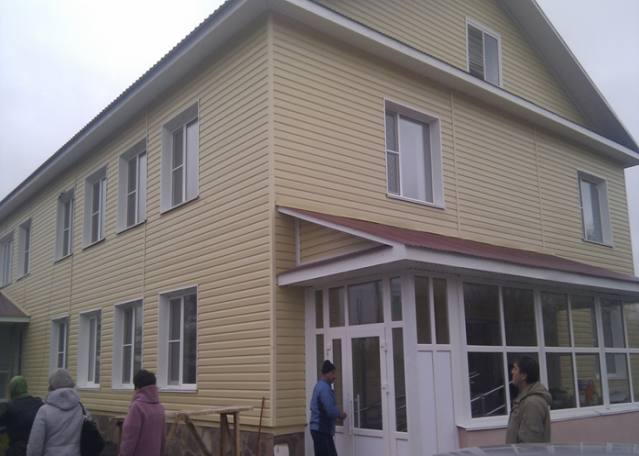 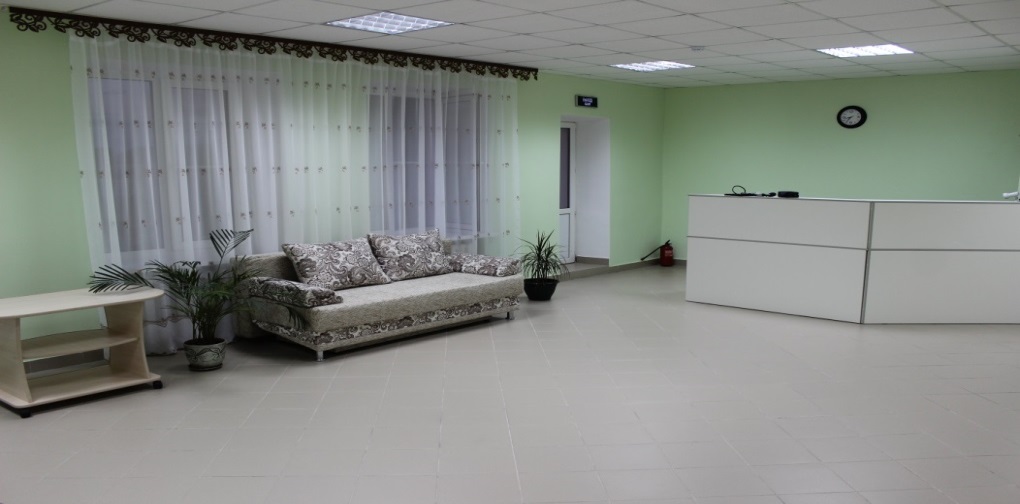 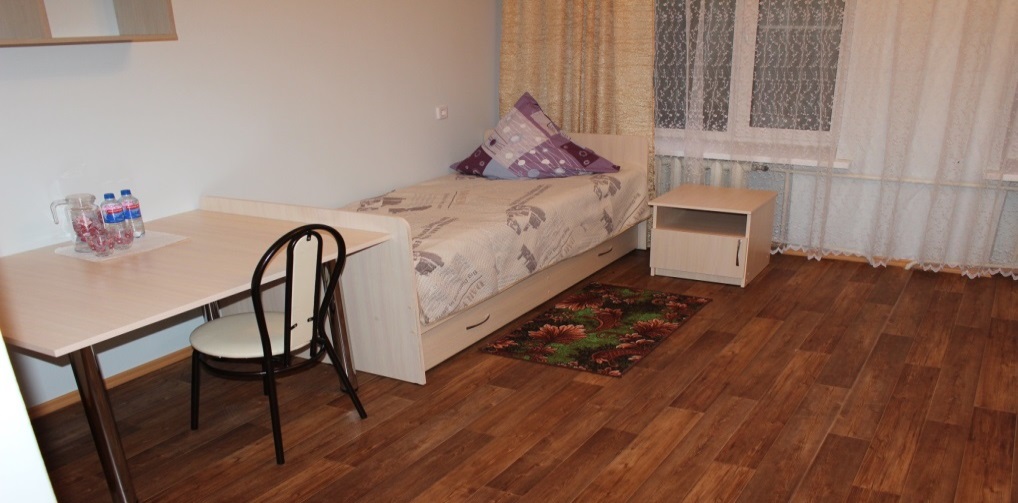 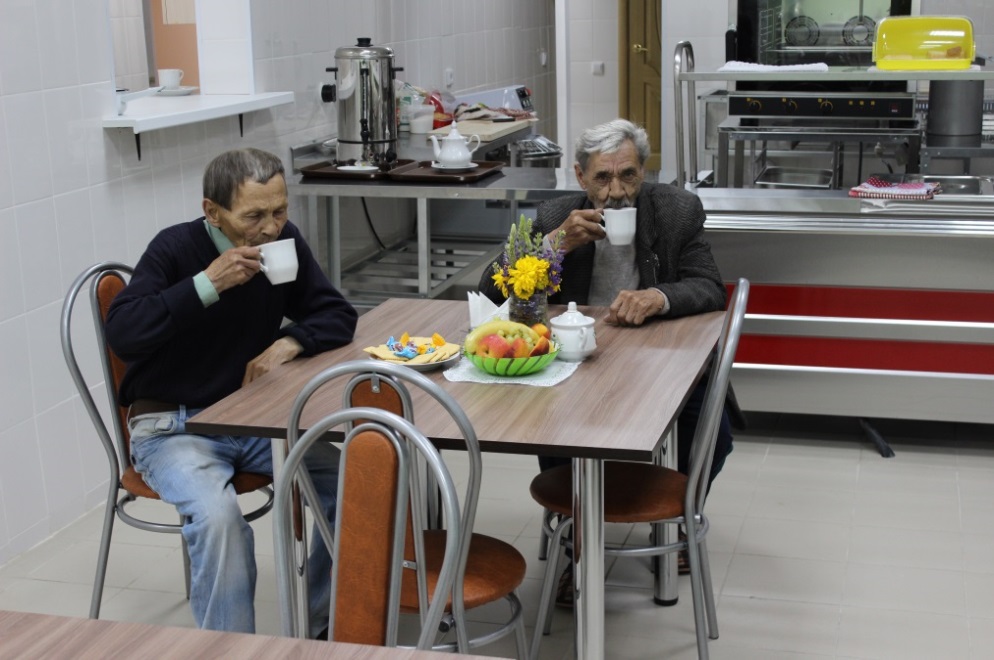 НЕГОСУДАРСТВЕННЫЙ ПАНСИОНАТ СТАЦИОНАРНОГО ОБСЛУЖИВАНИЯ ДЛЯ ПОЖИЛЫХ И ИНВАЛИДОВ В Д.ШАРИПОВО КУШНАРЕНКОВСКОГО РАЙОНА РЕСПУБЛИКИ БАШКОРТОСТАН
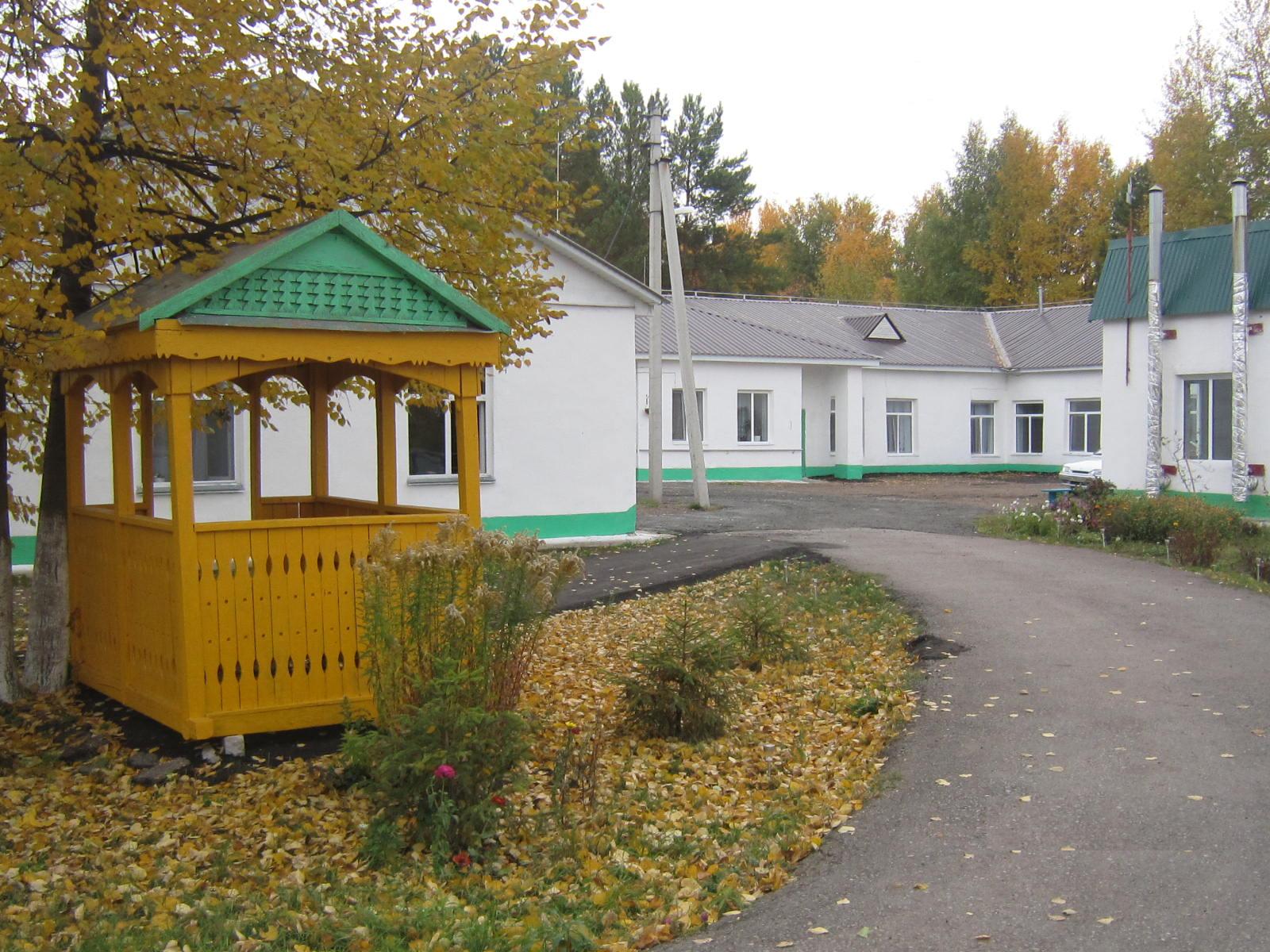 Кушнаренковский район 
д. Шарипово
45 км
г.Уфа
В собственности РБ:
ЗДАНИЕ (одноэтажное, 1976 года постройки, кирпичное):
общая площадь: 671,5 кв. м.
жилая площадь: 330 кв. м.
ЗЕМЕЛЬНЫЙ УЧАСТОК:
площадь: 16,62 тыс. кв. м.
13
НЕГОСУДАРСТВЕННЫЕ ПАНСИОНАТЫ СТАЦИОНАРНОГО ОБСЛУЖИВАНИЯ 
ДЛЯ ПОЖИЛЫХ И ИНВАЛИДОВ
Функционирует – 83 койко-мест

Планируется дополнительно– 29 койко-мест
Белокатайский район
Мишкинский район
Кушнаренковский район
г. Сибай
работают в настоящее время
Баймакский район
Находятся в стадии реализации
14
НОРМАТИВНЫЕ ПРАВОВЫЕ АКТЫ
Реализация концессионных соглашений
Федеральный уровень
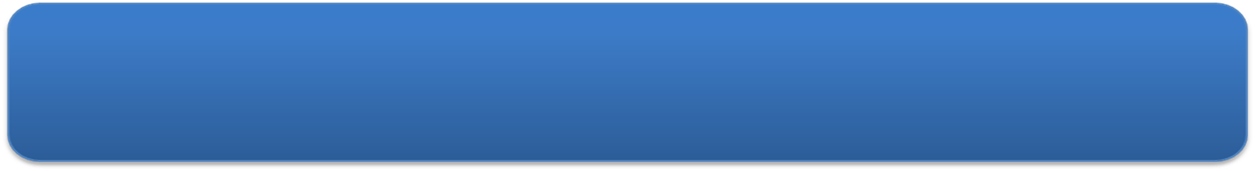 Федеральный закон от 21.07.2005 №115-ФЗ 
«О концессионных соглашениях»
Региональный уровень
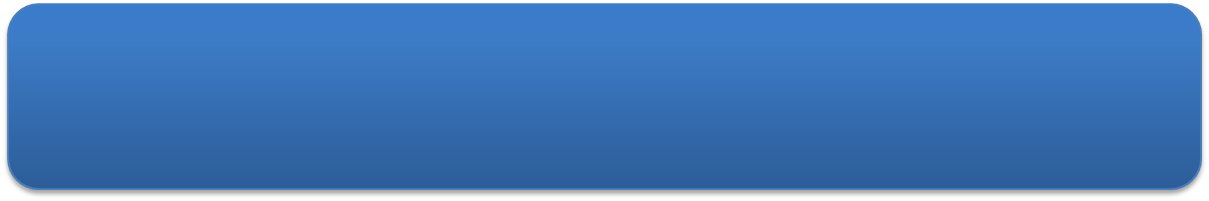 Постановление Правительства РБ от 03.11.2016 № 468  
«О Порядке предоставления субсидий юридическим лицам и индивидуальным предпринимателям, заключившим соглашения о государственно-частном партнерстве, концессионные соглашения, на оказание социальных услуг в стационарной форме социального обслуживания гражданам, признанным нуждающимися в социальном обслуживании, с использованием объекта соглашения о государственно-частном партнерстве, концессионного соглашения»
15
МЕРЫ, СПОСОБСТВУЮЩИЕ ПРИВЛЕЧЕНИЮ НЕГОСУДАРСТВЕННОГО СЕКТОРА В СФЕРУ СОЦИАЛЬНОГО ОБСЛУЖИВАНИЯ
Возмещение части затрат на уплату процентов по кредитам
Федеральный уровень
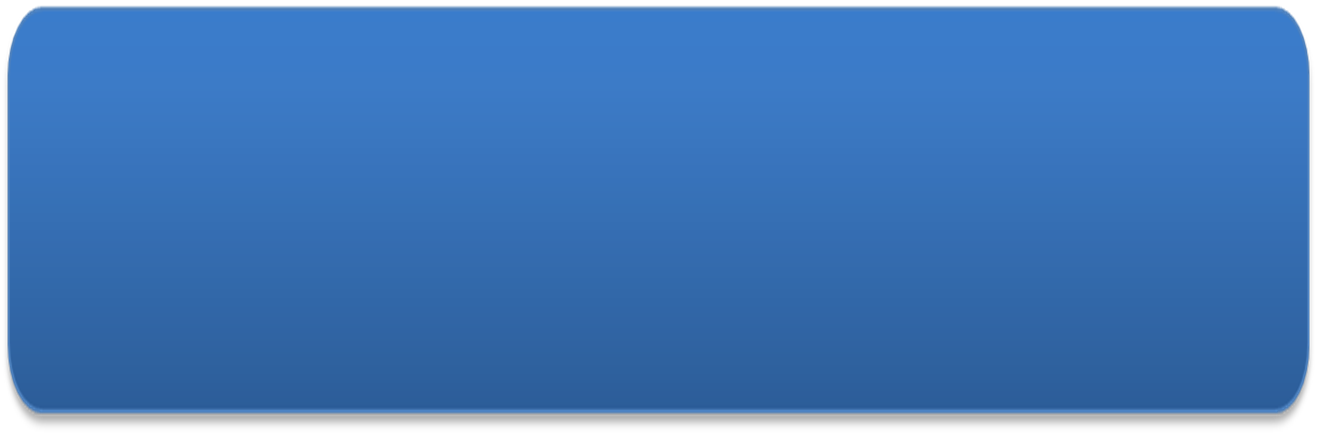 Постановление Правительства Российской Федерации 
от 15 апреля 2014 года № 296 «Об утверждении государственной программы российской федерации
 «Социальная поддержка граждан»
Региональный уровень
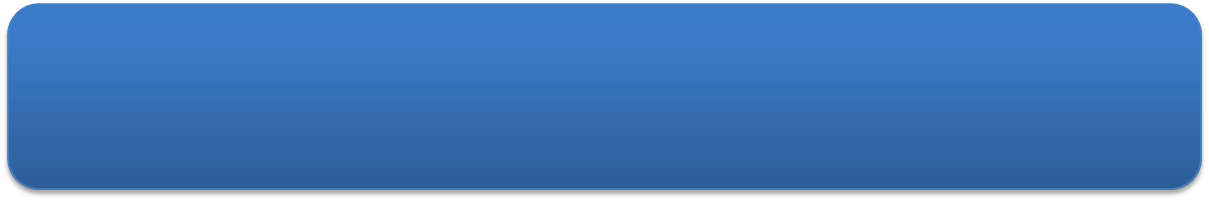 Постановление Правительства Республики Башкортостан 
от 21 декабря 2016 года № 534 «Об утверждении Порядка предоставления субсидий юридическим лицам на возмещение части затрат на уплату процентов по кредитам, полученным на реализацию инвестиционных проектов в сфере социального обслуживания населения на территории Республики Башкортостан»
16
СИСТЕМА СОЦИАЛЬНОГО ОБСЛУЖИВАНИЯ НАСЕЛЕНИЯ РЕСПУБЛИКИ БАШКОРТОСТАН
КЛЮЧЕВОЙ ПОКАЗАТЕЛЬ РАЗВИТИЯ КОНКУРЕНЦИИ ПО РЫНКУ «СОЦИАЛЬНЫЕ УСЛУГИ»
МИНИСТЕРСТВО СЕМЬИ, ТРУДА И СОЦИАЛЬНОЙ ЗАЩИТЫ НАСЕЛЕНИЯ РЕСПУБЛИКИ БАШКОРТОСТАН
СПАСИБО ЗА ВНИМАНИЕ!